Артикуляционная гимнастика                              Выполнила:  Герасимова                                                                                    Наталья Юрьевна
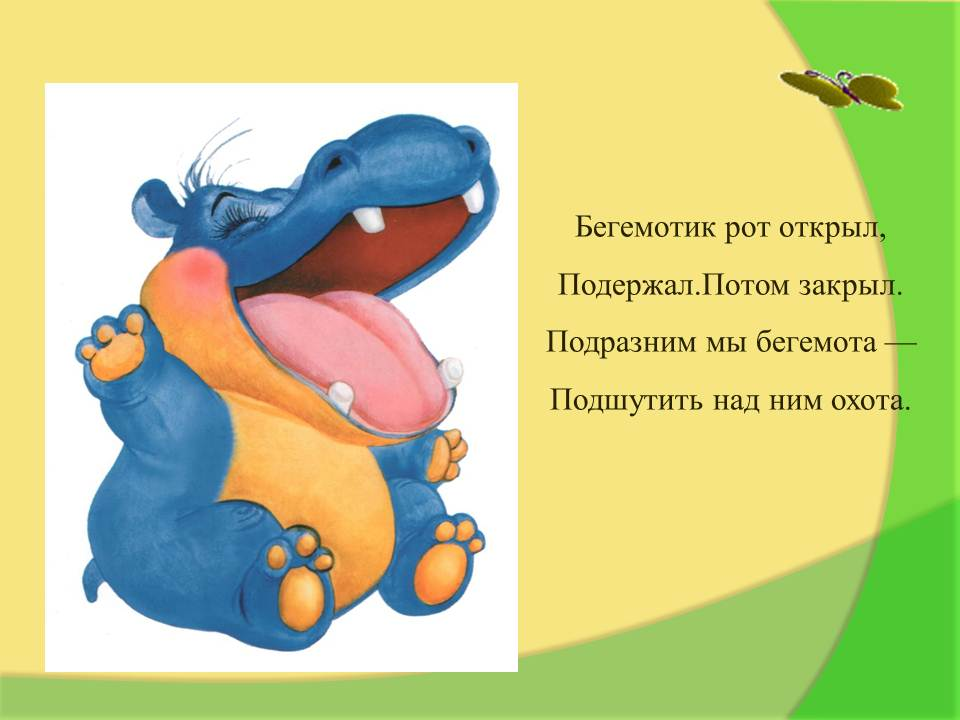 Открываем ротик-дом.Кто хозяин в доме том?В нем хозяин-Язычок.Он удобно в доме лёг.Широко открывать рот.
В этом доме две стены.Это щеки нам видны.Могут стены в дом втянуться,А потом, как шар, раздуться.Надувать и втягивать щеки.
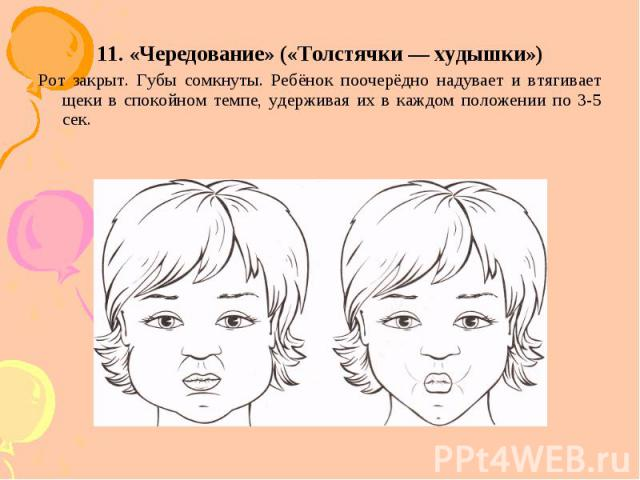 Рот приоткрою я немножко, Губы сделаю «окошком». Зубки рядышком стоят И в окошечко глядят. Широко открыть рот — "жарко" закрыть рот — "холодно"
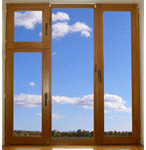 На качеляхЯ качаюсьВверх – вниз,Вверх – вниз,И все выше поднимаюсь,А потом вниз.Улыбнуться, открыть рот, кончик языка за верхние зубы, кончик языка за нижние зубы.
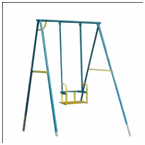 Язык – как кисточка моя,И ею нёбо крашу я.Улыбнуться, открыть рот и «покрасить» кончиком языка твёрдое нёбо («потолок»), двигаясь то зубов до горлышка.
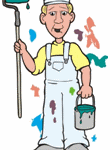 Пусть язык наш отдыхает, Пусть немножко подремает.Рот открыт, широкий расслабленный язык лежит на нижней губе.
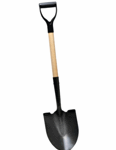 Я лошадка – серый бок (цок, цок), Я копытцем постучу (цок, цок), Если хочешь, прокачу (цок, цок). Улыбнуться, показать зубы, приоткрыть рот и, присасывая язык к нёбу, пощёлкать кончиком языка. Рот широко открывать (как лошадка цокает копытами).
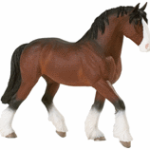